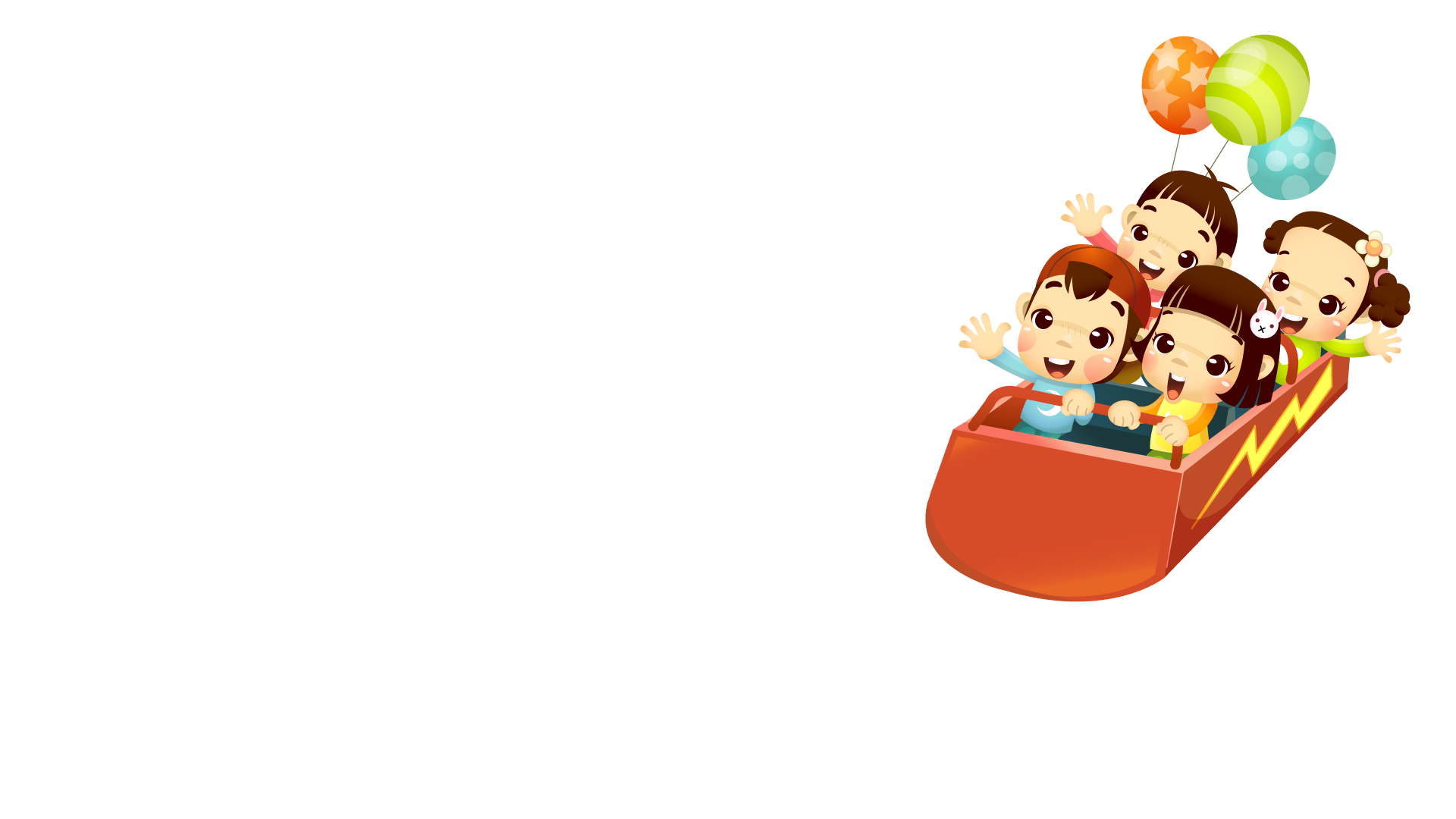 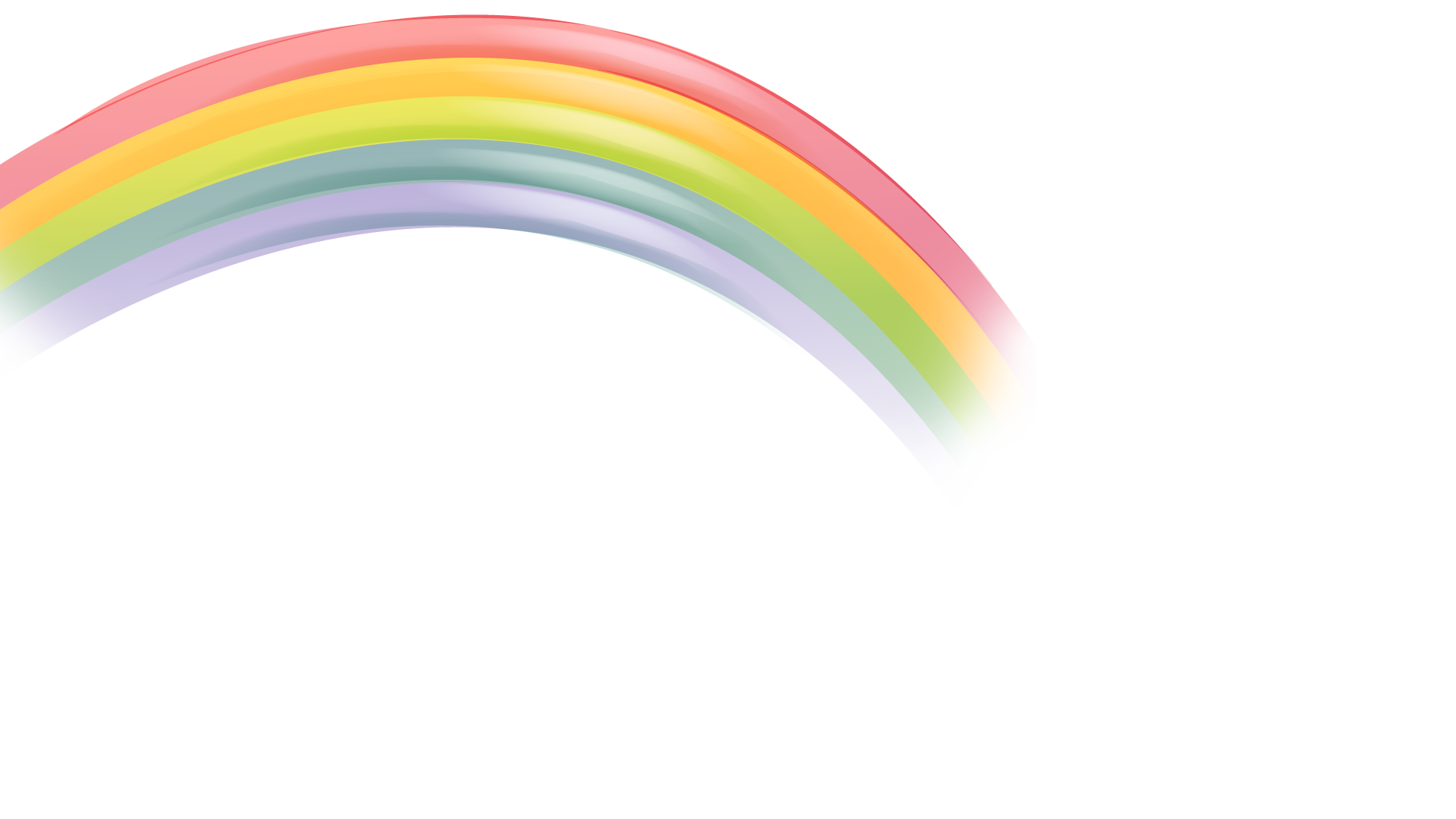 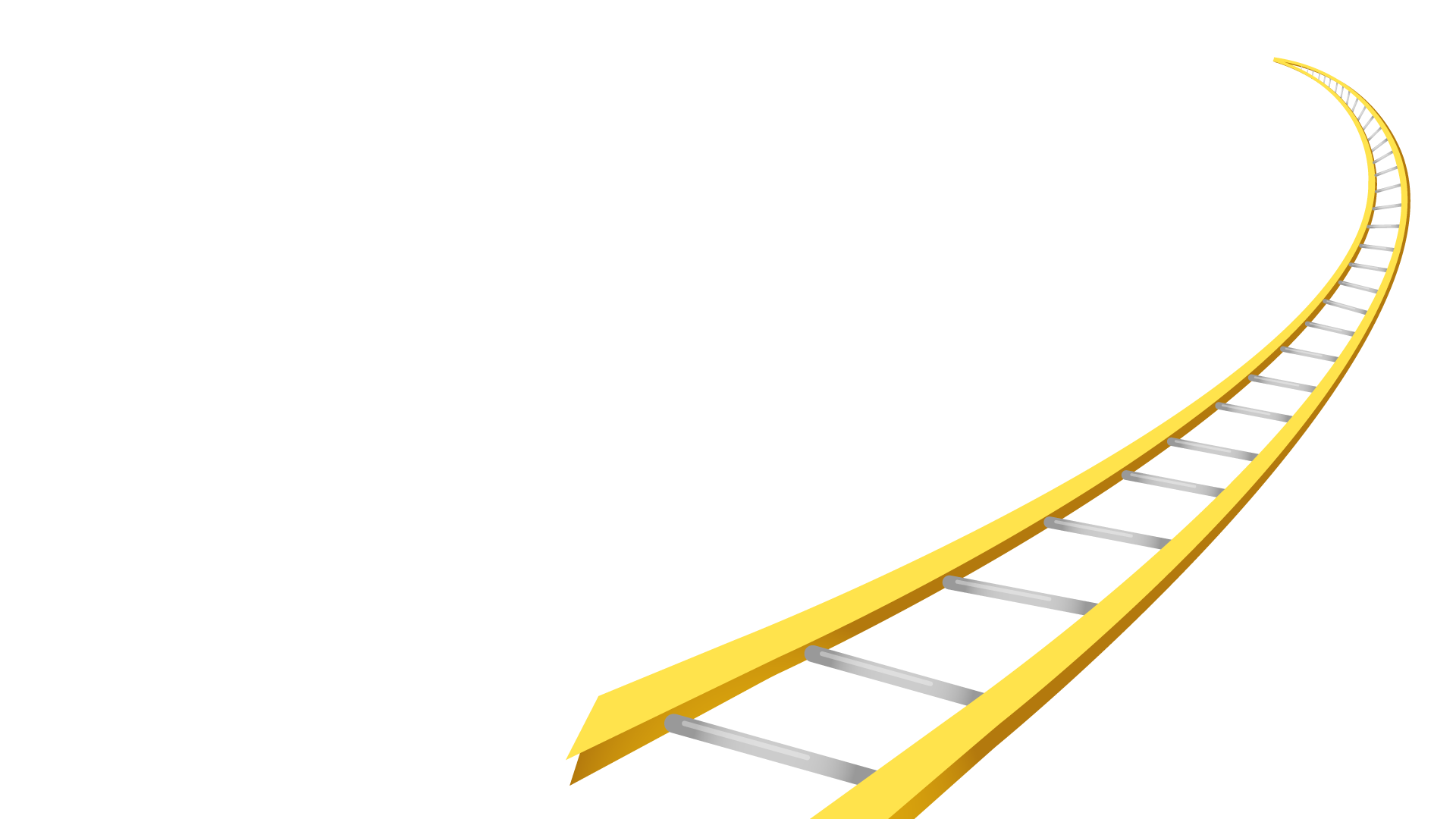 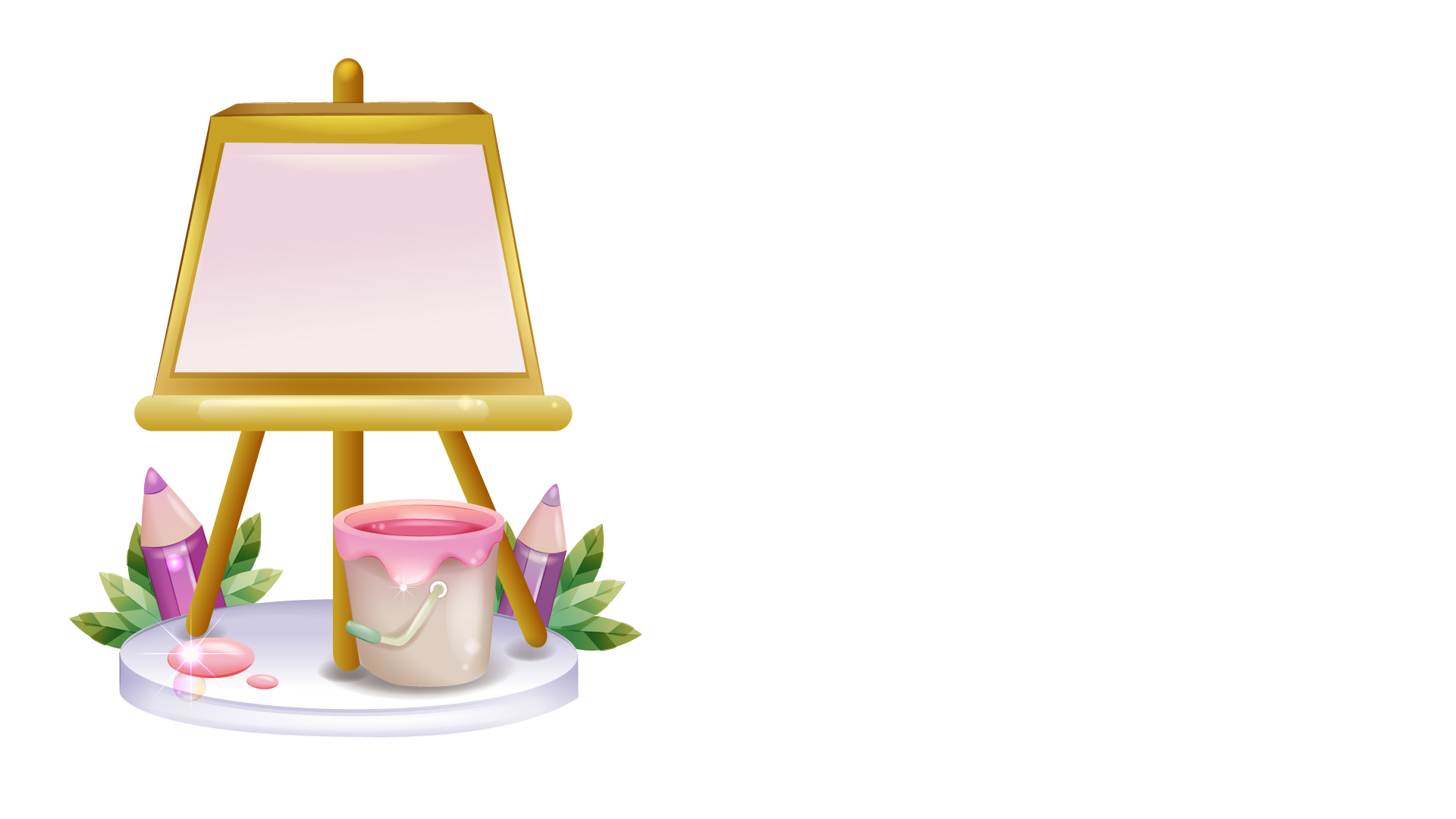 Khởi động
2
8
ĐẤT NƯỚC VÀ CON NGƯỜI
Bài
2
LÍNH CỨU HOẢ
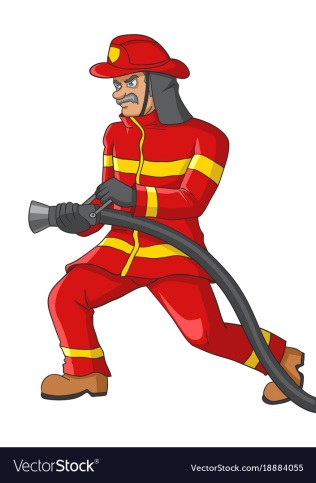 1
Quan sát tranh vẽ cảnh tượng ở một khu nhà cao tầng
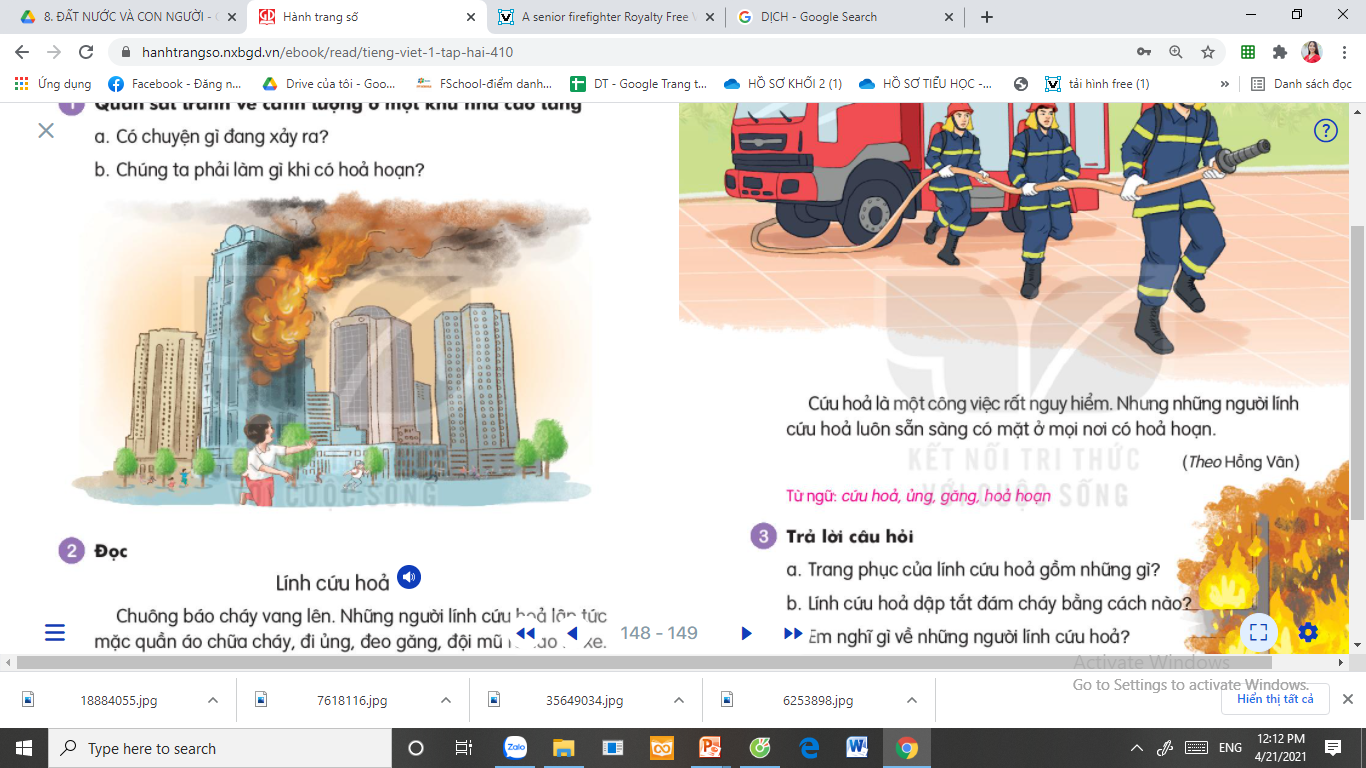 Có chuyện gì đang xảy ra?
Chúng ta phải làm gì khi có hoả hoạn?
2
Đọc
Lính cứu hoả
Chuông báo cháy vang lên. Những người lính cứu hoả lập tức mặc quần áo chữa cháy, đi ủng, đeo găng, đội mũ rồi lao ra xe. Những chiếc xe cứu hoả màu đỏ chứa đầy nước, bật đèn báo hiệu, rú còi chạy như bay đến nơi có cháy. Tại đây, ngọn lửa mỗi lúc một lớn. Những người lính cứu hoả nhanh chóng dùng vòi phun nước dập tắt đám cháy. Họ dũng cảm quên mình cứu tính mạng và tài sản của người dân.
	Cứu hoả là công việc rất nguy hiểm. Những người lính cứu hoả luôn sẵn sàng có mặt ở mọi nơi có hoả hoạn.
(Theo Hồng Vân)
[Speaker Notes: GV đọc mẫu]
Lính cứu hoả
Chuông báo cháy vang lên. Những người lính cứu hoả lập tức mặc quần áo chữa cháy, đi ủng, đeo găng, đội mũ rồi lao ra xe. Những chiếc xe cứu hoả màu đỏ chứa đầy nước, bật đèn báo hiệu, rú còi chạy như bay đến nơi có cháy. Tại đây, ngọn lửa mỗi lúc một lớn. Những người lính cứu hoả nhanh chóng dùng vòi phun nước dập tắt đám cháy. Họ dũng cảm quên mình cứu tính mạng và tài sản của người dân.
	Cứu hoả là công việc rất nguy hiểm. Những người lính cứu hoả luôn sẵn sàng có mặt ở mọi nơi có hoả hoạn.
(Theo Hồng Vân)
[Speaker Notes: Giáo viên chủ động giải thích từ khó, cho hs luyện đọc từ. Từ khó có thể linh động theo vùng miền, không nhất thiết dạy theo giáo án soạn sẵn.]
cứu hoả
nhanh chóng
chữa
hoả hoạn
ủng
1
2
3
4
5
Luyện đọc
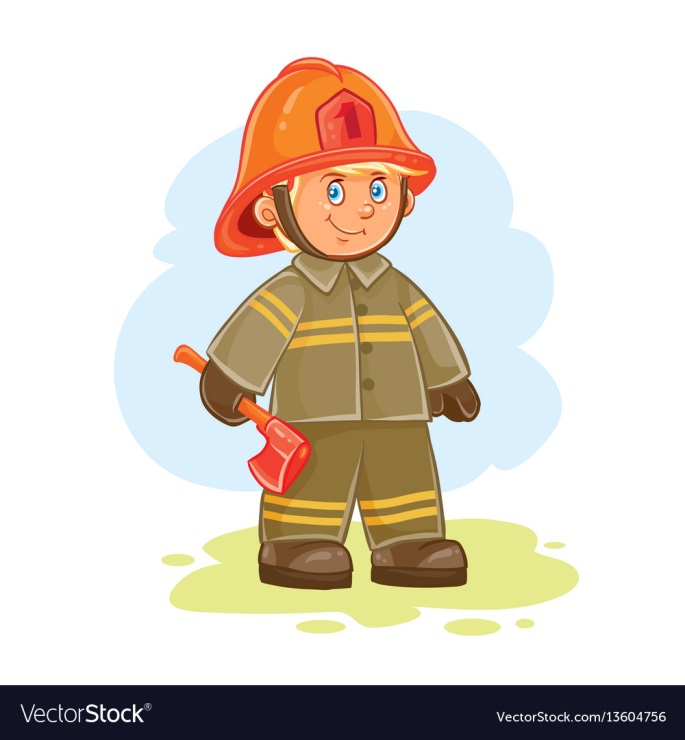 Lính cứu hoả
Lính cứu hoả
Chuông báo cháy vang lên. // Những người lính cứu hoả lập tức mặc quần áo chữa cháy, đi ủng, đeo găng, đội mũ rồi lao ra xe. //  Những chiếc xe cứu hoả màu đỏ chứa đầy nước, bật đèn báo hiệu, rú còi chạy như bay đến nơi có cháy. //   Tại đây, ngọn lửa mỗi lúc một lớn. //   Những người lính cứu hoả nhanh chóng dùng vòi phun nước dập tắt đám cháy. //   Họ dũng cảm quên mình cứu tính mạng và tài sản của người dân. //
	Cứu hoả là công việc rất nguy hiểm. // Những người lính cứu hoả luôn sẵn sàng có mặt ở mọi nơi có hoả hoạn. //
(Theo Hồng Vân)
Chuông báo cháy vang lên. Những người lính cứu hoả lập tức mặc quần áo chữa cháy, đi ủng, đeo găng, đội mũ rồi lao ra xe. Những chiếc xe cứu hoả màu đỏ chứa đầy nước, bật đèn báo hiệu, rú còi chạy như bay đến nơi có cháy. Tại đây, ngọn lửa mỗi lúc một lớn. Những người lính cứu hoả nhanh chóng dùng vòi phun nước dập tắt đám cháy. Họ dũng cảm quên mình cứu tính mạng và tài sản của người dân.
	Cứu hoả là công việc rất nguy hiểm. Những người lính cứu hoả luôn sẵn sàng có mặt ở mọi nơi có hoả hoạn.
(Theo Hồng Vân)
1
2
3
4
5
6
7
8
[Speaker Notes: HS đọc thần để ngắt câu. Sau đó GV chiếu minh hoạ]
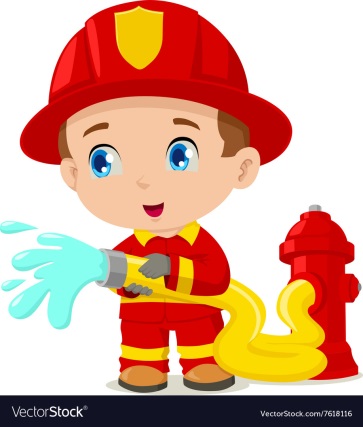 Luyện đọc câu dài:
Những người lính cứu hoả lập tức mặc quần áo chữa cháy, đi ủng, đeo găng, đội mũ rồi lao ra xe.
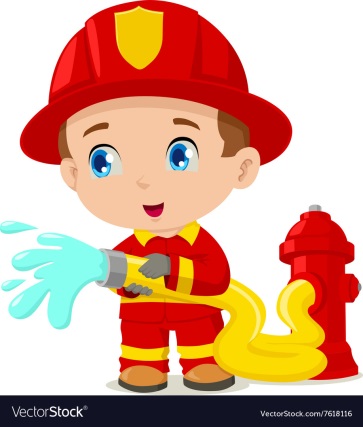 Luyện đọc câu dài:
Những chiếc xe cứu hoả màu đỏ chứa đầy nước, bật đèn báo hiệu, rú còi chạy như bay đến nơi có cháy.
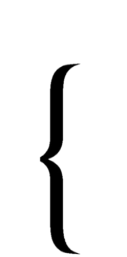 Lính cứu hoả
Chuông báo cháy vang lên. Những người lính cứu hoả lập tức mặc quần áo chữa cháy, đi ủng, đeo găng, đội mũ rồi lao ra xe. Những chiếc xe cứu hoả màu đỏ chứa đầy nước, bật đèn báo hiệu, rú còi chạy như bay đến nơi có cháy. Tại đây, ngọn lửa mỗi lúc một lớn. Những người lính cứu hoả nhanh chóng dùng vòi phun nước dập tắt đám cháy. Họ dũng cảm quên mình cứu tính mạng và tài sản của người dân.
	Cứu hoả là công việc rất nguy hiểm. Những người lính cứu hoả luôn sẵn sàng có mặt ở mọi nơi có hoả hoạn.
(Theo Hồng Vân)
1
2
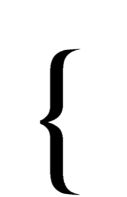 [Speaker Notes: Chia đoạn theo hình thức: Bài đọc có 2 đoạn]
Lính cứu hoả
Chuông báo cháy vang lên. Những người lính cứu hoả lập tức mặc quần áo chữa cháy, đi ủng, đeo găng, đội mũ rồi lao ra xe.     Những chiếc xe cứu hoả màu đỏ chứa đầy nước, bật đèn báo hiệu, rú còi chạy như bay đến nơi có cháy. Tại đây, ngọn lửa mỗi lúc một lớn. Những người lính cứu hoả nhanh chóng dùng vòi phun nước dập tắt đám cháy. Họ dũng cảm quên mình cứu tính mạng và tài sản của người dân.
	Cứu hoả là công việc rất nguy hiểm. Những người lính cứu hoả luôn sẵn sàng có mặt ở mọi nơi có hoả hoạn.
(Theo Hồng Vân)
1
2
3
[Speaker Notes: Chia đoạn theo nội dung: Bài đọc có 3 phần]
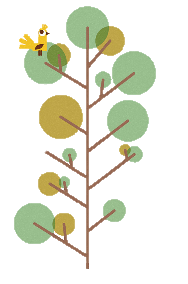 01
Ủng
Giày cổ cao đến gần hoặc quá đầu gối,
dùng để đi trong mưa, nước, lội bùn.
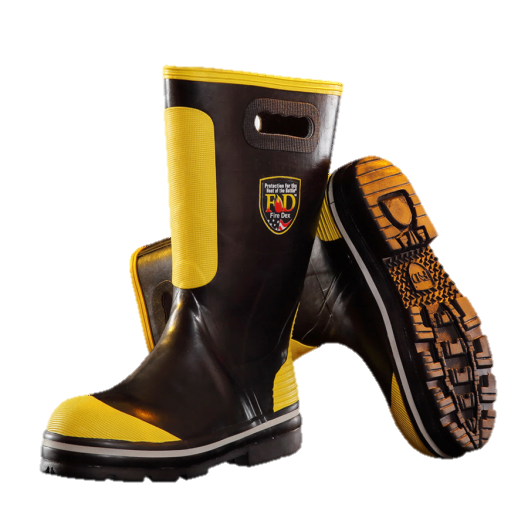 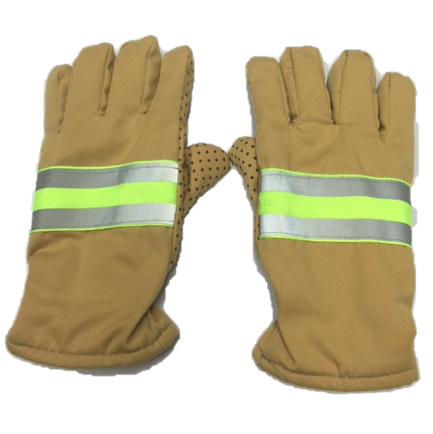 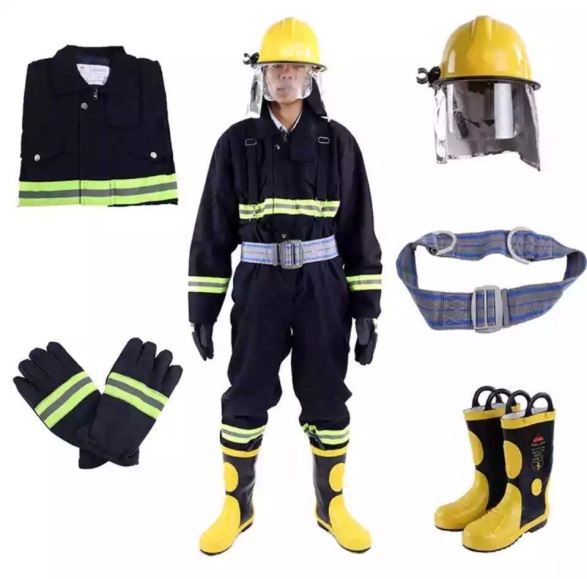 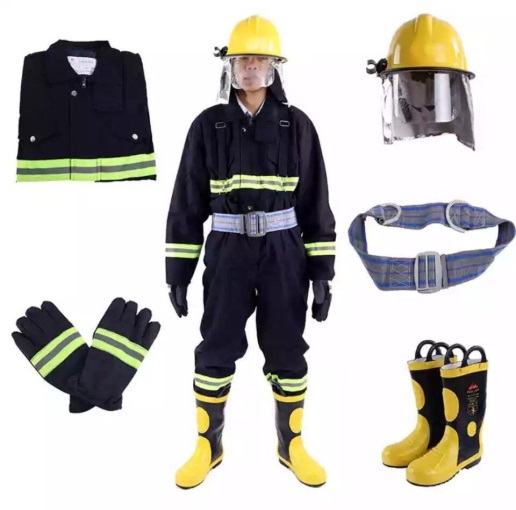 Găng
02
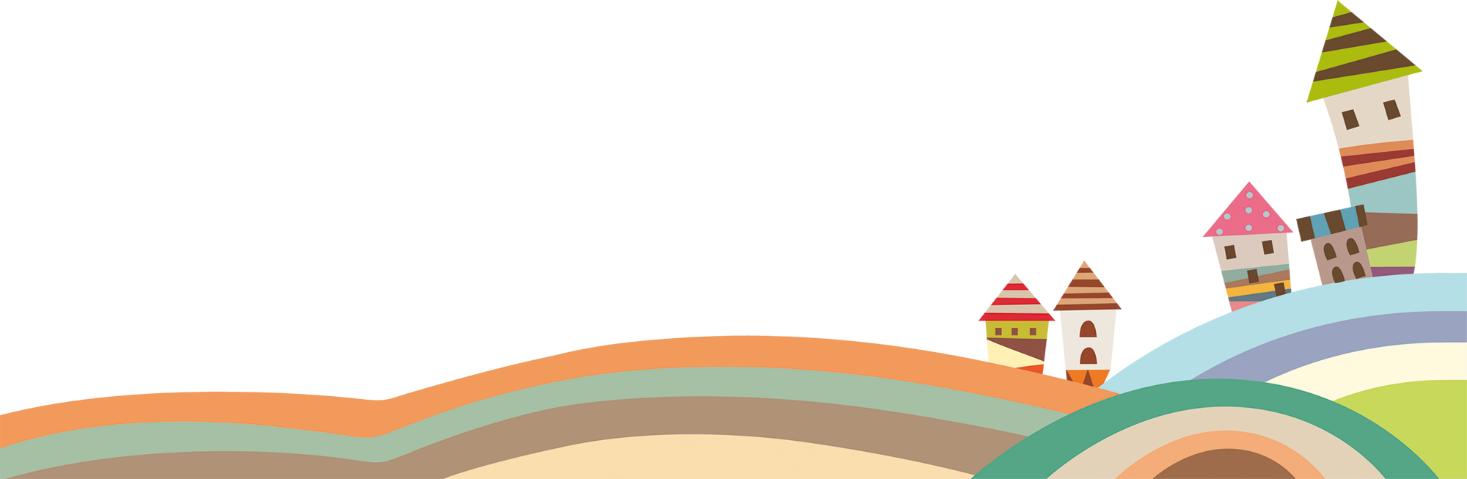 Dụng cụ chuyên (cho lính 
cứu hoả) đeo vào tay, 
chống được cháy.
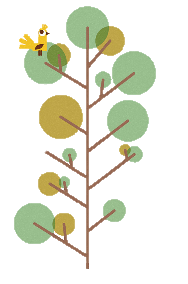 03
Hoả hoạn
Nạn cháy
04
Tính mạng
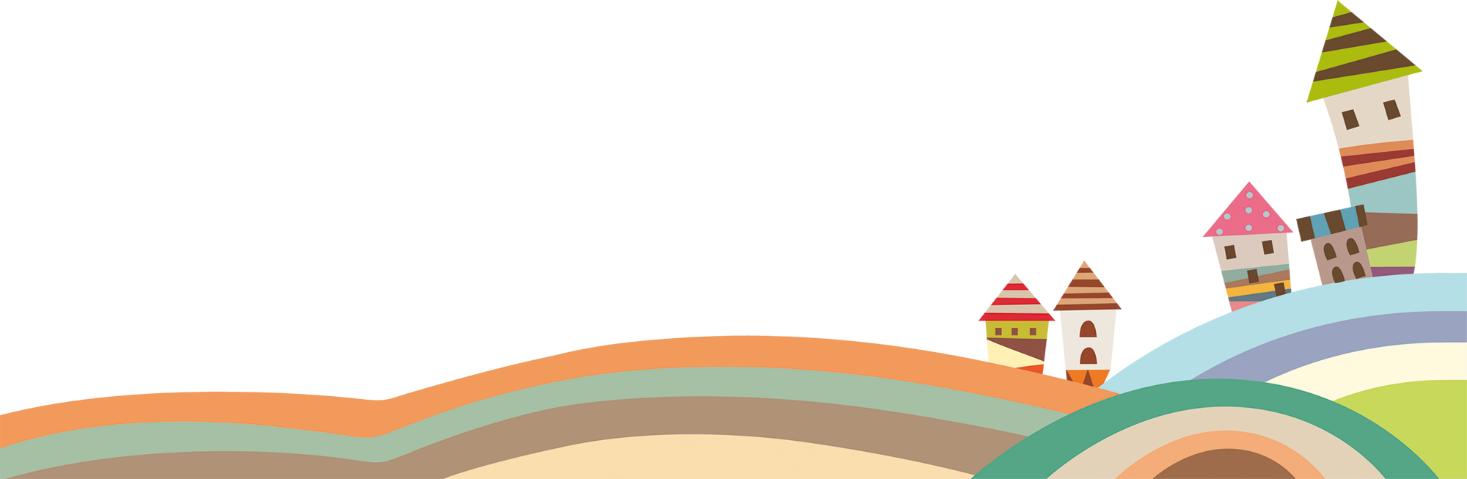 Mạng sống của con người.
Lính cứu hoả
Chuông báo cháy vang lên. Những người lính cứu hoả lập tức mặc quần áo chữa cháy, đi ủng, đeo găng, đội mũ rồi lao ra xe. Những chiếc xe cứu hoả màu đỏ chứa đầy nước, bật đèn báo hiệu, rú còi chạy như bay đến nơi có cháy. Tại đây, ngọn lửa mỗi lúc một lớn. Những người lính cứu hoả nhanh chóng dùng vòi phun nước dập tắt đám cháy. Họ dũng cảm quên mình cứu tính mạng và tài sản của người dân.
	Cứu hoả là công việc rất nguy hiểm. Những người lính cứu hoả luôn sẵn sàng có mặt ở mọi nơi có hoả hoạn.
(Theo Hồng Vân)
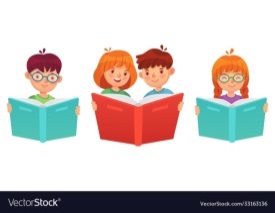 [Speaker Notes: Thi đua]
3
Trả lời câu hỏi
Lính cứu hoả
Chuông báo cháy vang lên. Những người lính cứu hoả lập tức mặc quần áo chữa cháy, đi ủng, đeo găng, đội mũ rồi lao ra xe. Những chiếc xe cứu hoả màu đỏ chứa đầy nước, bật đèn báo hiệu, rú còi chạy như bay đến nơi có cháy. Tại đây, ngọn lửa mỗi lúc một lớn. Những người lính cứu hoả nhanh chóng dùng vòi phun nước dập tắt đám cháy. Họ dũng cảm quên mình cứu tính mạng và tài sản của người dân.
	Cứu hoả là công việc rất nguy hiểm. Những người lính cứu hoả luôn sẵn sàng có mặt ở mọi nơi có hoả hoạn.
(Theo Hồng Vân)
[Speaker Notes: Gọi HS đọc lại bài]
Trang phục của lính cứu hoả gồm những gì?
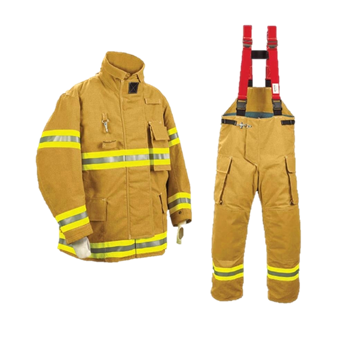 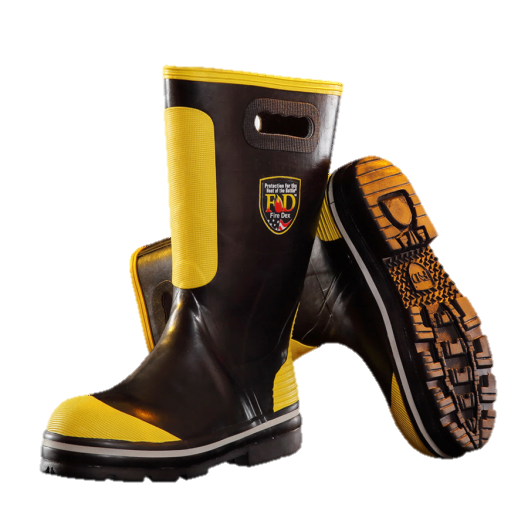 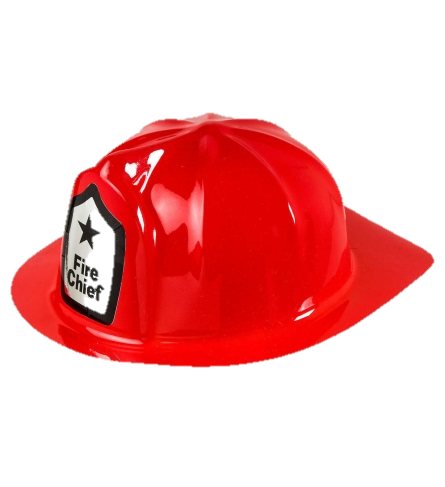 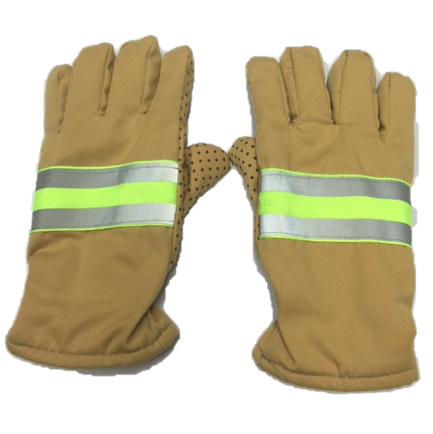 quần áo
ủng
găng
mũ
Lính cứu hoả đã dập tắt đám cháy bằng cách nào?
Lính cứu hoả dập tắt đám cháy bằng vòi phun nước.
Em nghĩ gì về những người lính cứu hoả?
Nhanh nhẹn
Dũng cảm
Sẵn sàng cứu tính mạng, tài sản của người dân…
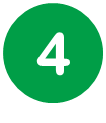 Viết vào vở câu trả lời cho câu hỏi b và c ở mục 3
b. Lính cứu hoả dùng (…).
c. Em nghĩ những người lính cứu hoả (…).
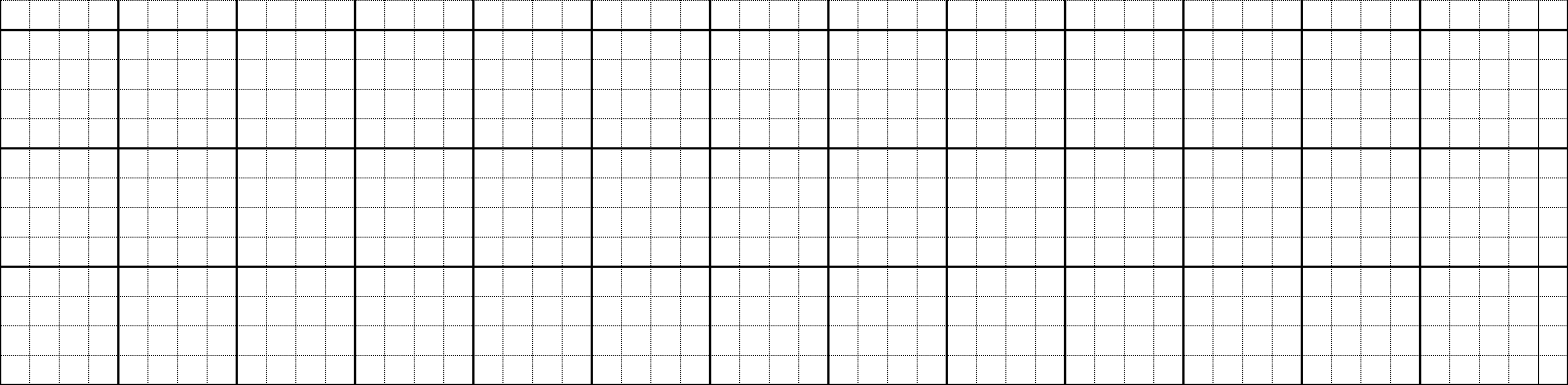 b) Líζ cứu hȊ dập Ǉắt đám εáy bằng cáε dùng
vā ιun wưϐ.
c) Em wθĩ ηững wgưƟ líζ cứu hȊ…
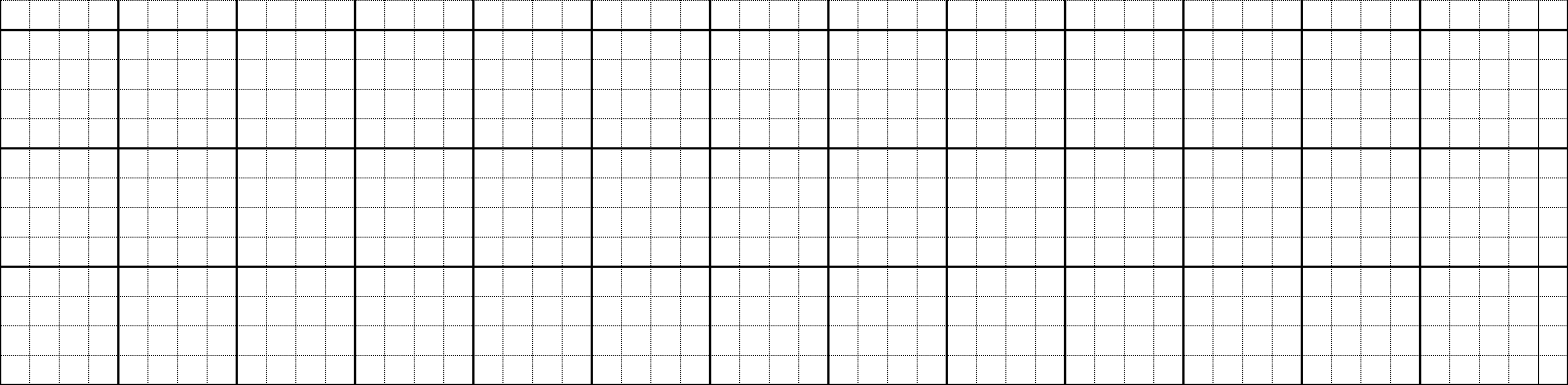 Dặn dò:
Xem lại bài đã học (trang 148, 149).
Chuẩn bị bài mới (trang 150, 151).